ESTRUTURAS DE DADOS
Aula: 13
Prof.: Fabrício Varajão
Árvores
Introdução
Características
Árvore são estruturas de dados extremamente úteis em muitas aplicações. É formada por um conjunto de elementos denominados vértices ou nós. Se a árvore não estiver vazia, ela então possui uma raiz e seus demais elementos são particionados em conjuntos disjuntos chamados sub-árvores.
Características
A
A
B
C
B
C
F
F
D
E
G
D
E
G
H
I
H
I
NÃO É  DISJUNTO
(E TEM DOIS NÓS PAI)
NÃO É UMA ÁRVORE
É UMA ÁRVORE
Características
NÓ C TEM GRAU DE SAÍDA 3, POIS É A QUANTIDADE DE FILHOS DO MESMO
A
NÓ RAIZ
A
SUB-ÁRVORE DA ESQUERDA DE A
Nível 0
A


Nível 1
B,C


Nível 2
D,E,F,G


Nível 3
H,I
C
B
C
SUB-ÁRVORE DA DIREITA DE A
E
(A,C,E,H) É UM CAMINHO POSSÍVEL ENTRE A E H. SEU COMPRIMENTO É 3
F
D
E
G
H
I
H
NÓS SEM FILHO SÃO CHAMADOS FOLHA
NÓ FILHO À DIREITA DE E
NÓ FILHO À ESQUERDA DE E
Representações
Podemos representar árvores de diversas formas gráficas
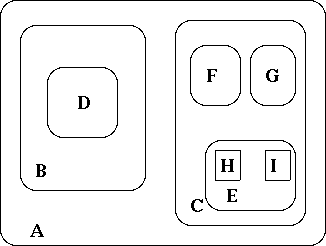 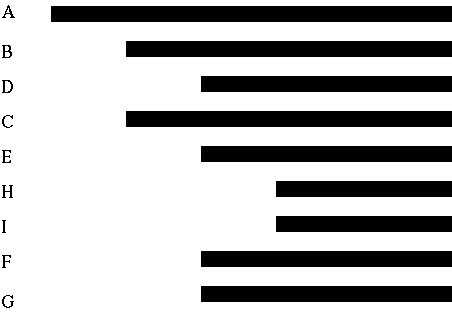